The Library and Your Research: Copyright, ETDR, and Publishing
Ryan Otto (he/him)
Scholarly Communication Librarian – Associate Professor
Gwendolyn Sibley (she/her)
Copyright & Scholarly Communication Librarian – Assistant Professor
DISCLAIMER
The information presented in this presentation is intended for informational purposes and should not be construed as legal advice. If you have specific legal questions pertaining to K-State, please contact the Office of General Counsel. Information received from the Scholarly Communication Librarian is not legal advice. The Scholarly Communication Librarian does not act as legal counsel to the university or any members of the university community.
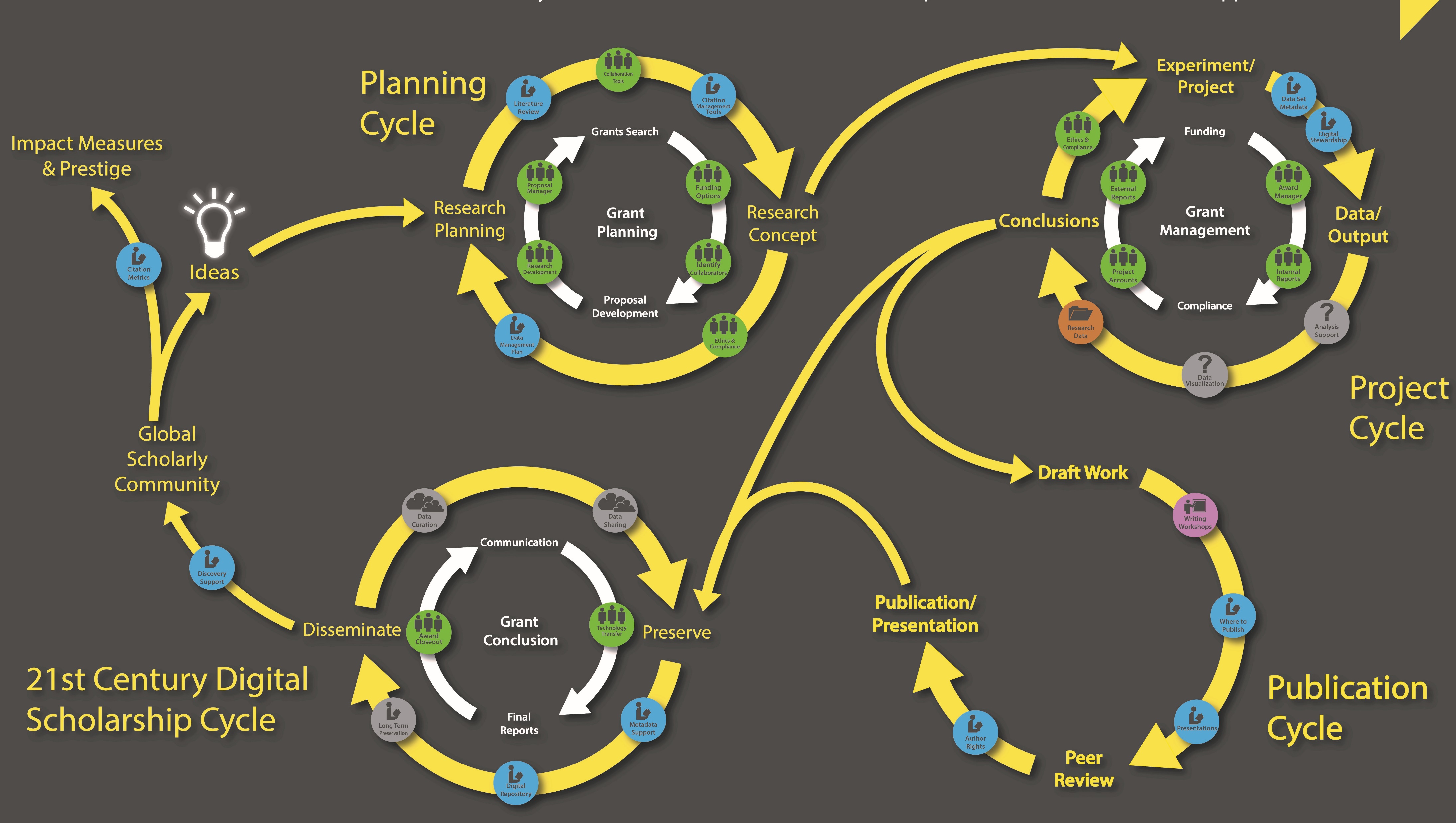 Research Lifecycle-Created by UCF-Licensed as CC BY-SA 3.0
Copyright Law
Let’s talk about your rights
Copyright and Patent Clause:
U.S. Constitution Article 1, Section 8, Clause 8
“The Congress shall have the power…To promote the Progress of Science and useful Arts, by securing for limited Times to Authors and Inventors the Exclusive Right to their respective Writings and Discoveries.”
Less Legalese Please!
Copyright is a Bundle of rights that protect original creative works.
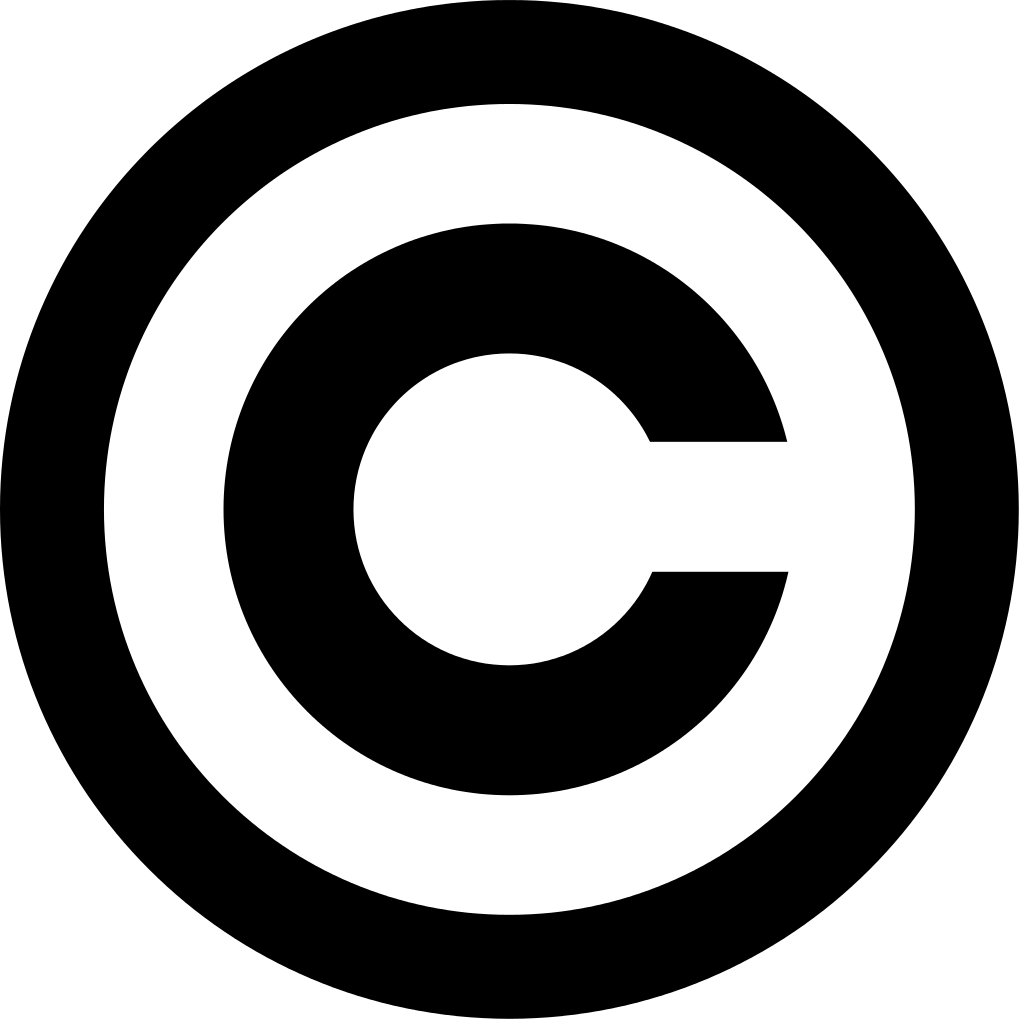 What’s Protected under Copyright?
To Qualify, Works Must be:
Original
Creative
Fixed in a tangible medium of expression (i.e.):
Written on paper;
Be recorded audio or video;
Or be physical, like an architectural building.
Copyright is Automatic
Official Registration is not required for federal protection!
Registration Lets You:
Make your work discoverable in the Copyright Office Catalog
Provide better contact information for users of your work
File a lawsuit 

Note: Registering cost various fees.
What’s Protected under Copyright?
Examples of Creative Works
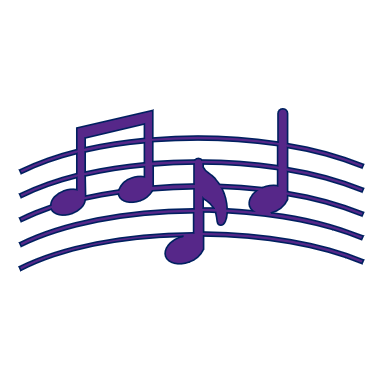 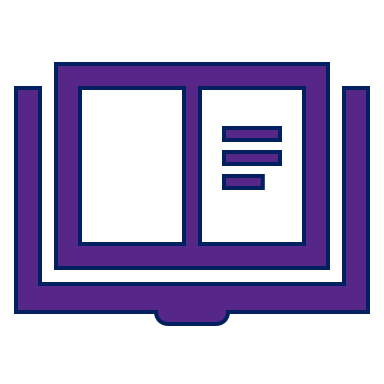 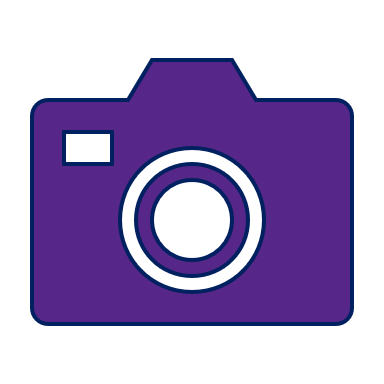 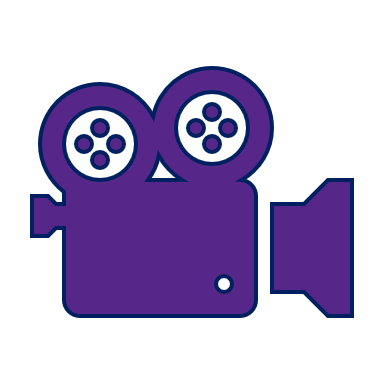 Music
Photography
Literature
Film
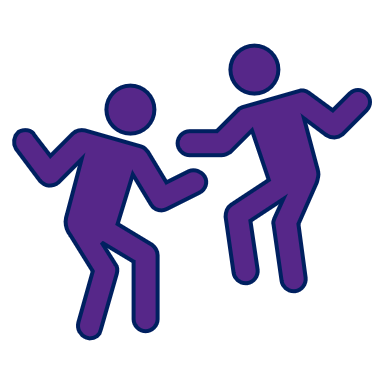 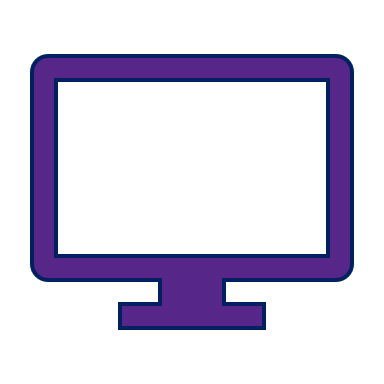 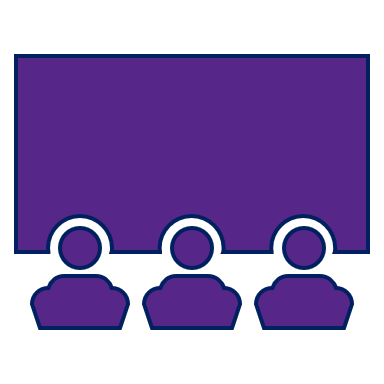 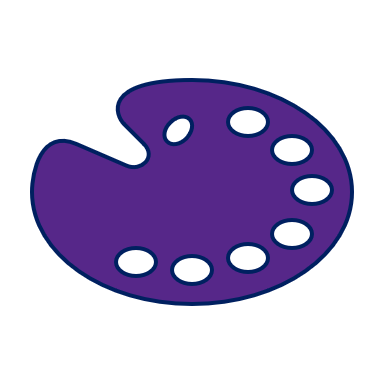 </>
Art & Architecture
Software Code
Live Recordings
Choreography
Bundle of Rights allow you to:
Reproduce & Make Copies
Display Works Publicly
Distribute Copies
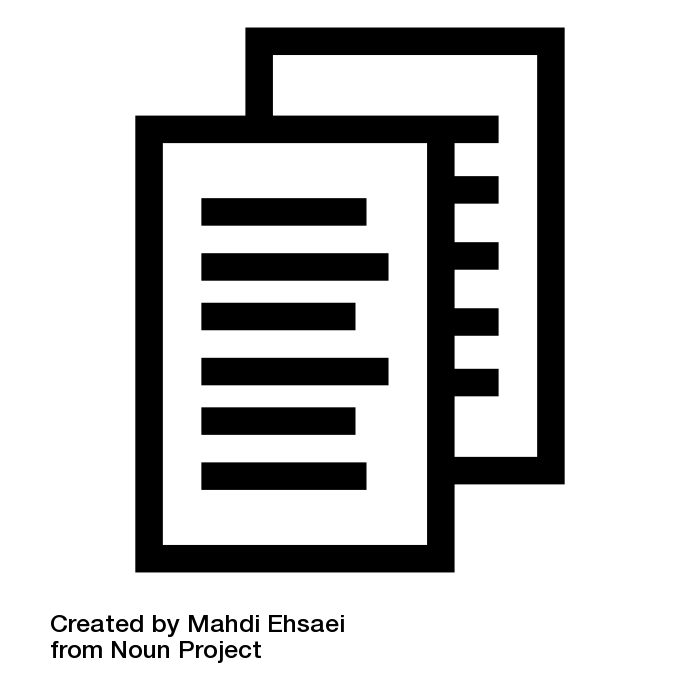 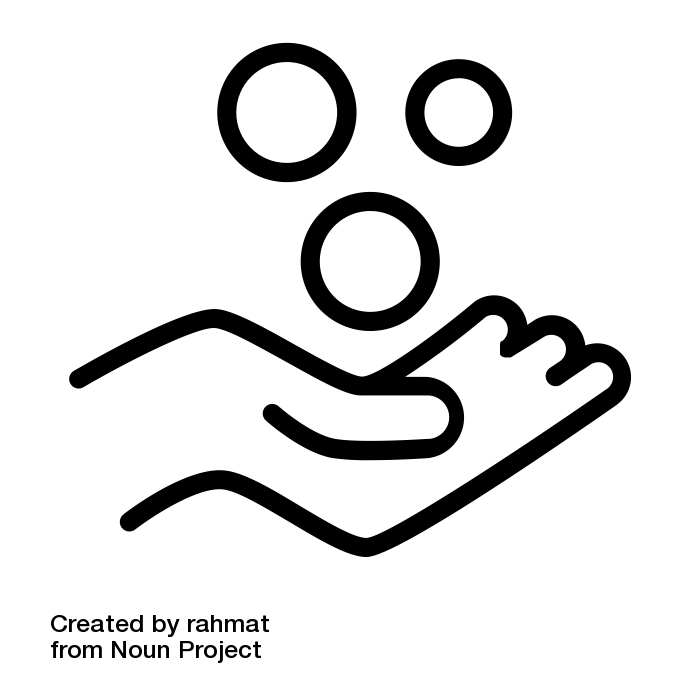 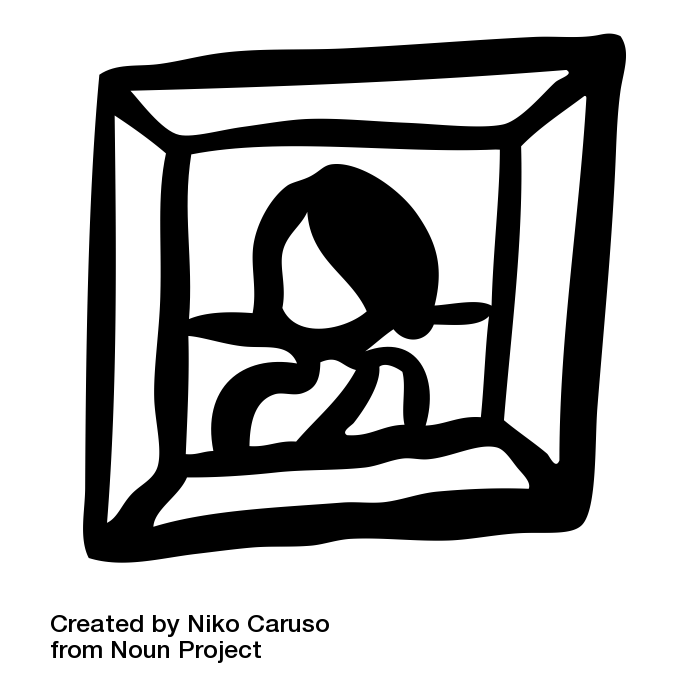 Prepare Derivative Works
Perform Works Publicly throughDigital Audio Transmission
Perform Works Publicly
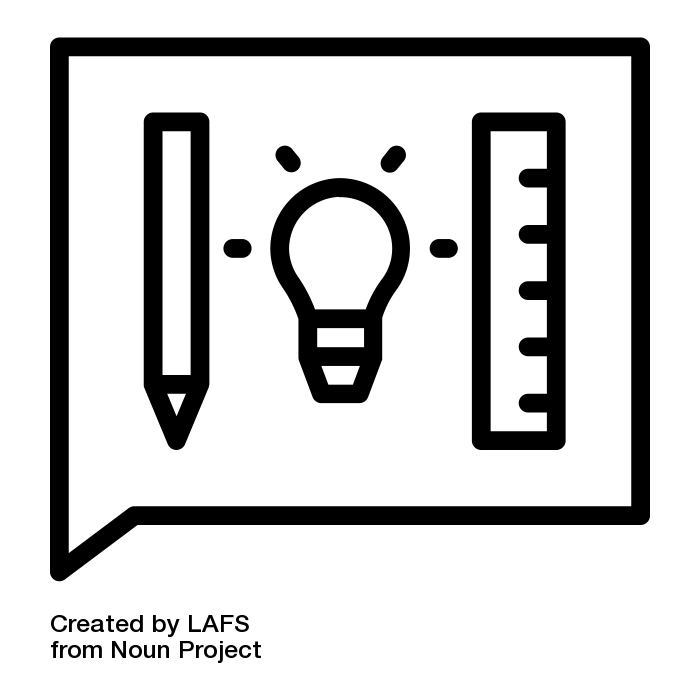 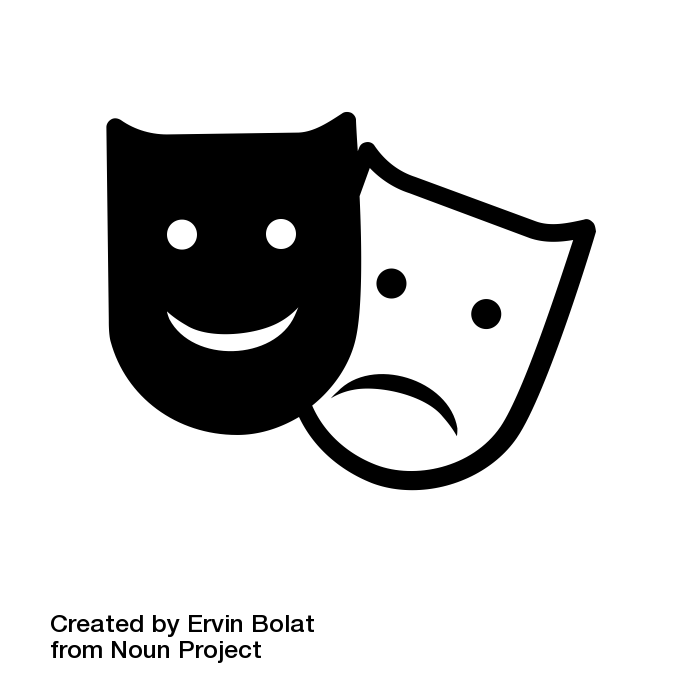 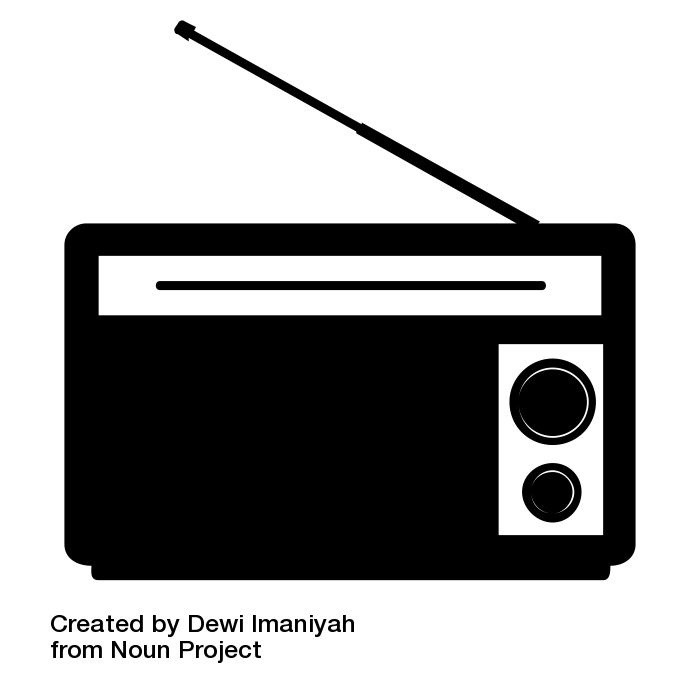 https://www.youtube.com/watch?v=2U81MTBg5tY
[Speaker Notes: Copyright is a form of intellectual property protection codified in title 17 of the US Code. When one retains copyright in a work they actually hold a bundle of rights– this bundle broken down includes the rights to: 

(1)to reproduce the copyrighted work in copies or phonorecords;
(2)to prepare derivative works based upon the copyrighted work;
(3)to distribute copies or phonorecords of the copyrighted work to the public by sale or other transfer of ownership, or by rental, lease, or lending;
(4)in the case of literary, musical, dramatic, and choreographic works, pantomimes, and motion pictures and other audiovisual works, to perform the copyrighted work publicly;
(5)in the case of literary, musical, dramatic, and choreographic works, pantomimes, and pictorial, graphic, or sculptural works, including the individual images of a motion picture or other audiovisual work, to display the copyrighted work publicly; and
(6)in the case of sound recordings, to perform the copyrighted work publicly by means of a digital audio transmission.]
What’s Not Protected:
2.
4.
3.
1.
Ideas
Useful Articles
Facts & Data
Names & Slogans
A selfie taken in 2011 by Naruto, a monkey in Indonesia.
Credit...David Slaters/Caters News
[Speaker Notes: Facts & Data
Compilation of data may be
Ideas 
but could fall under patent law
Names, slogans, symbols, short phrases 
may fall under trademark
Useful articles 
items like lamps, kitchen sinks, clothing]
What’s Not Protected:
2.
4.
3.
1.
Ideas
Useful Articles
Facts & Data
Names & Slogans
Not Fixed
Not Original
Part of TrademarkLaw
Not Creative
[Speaker Notes: Facts & Data
Compilation of data may be
Ideas 
but could fall under patent law
Names, slogans, symbols, short phrases 
may fall under trademark
Useful articles 
items like lamps, kitchen sinks, clothing]
What’s also Not Protected:
Non-Human Creations: 
Works Created by Animals
Works generated by Artificial Intelligence (AI)
Natural objects such as rocks or trees
A selfie taken in 2011 by Naruto, a monkey in Indonesia.
Credit...David Slaters/Caters News
Naruto v. Slater, No. 16-15469 (9th Cir. 2018) :: Justia
[Speaker Notes: Facts & Data
Compilation of data may be
Ideas 
but could fall under patent law
Names, slogans, symbols, short phrases 
may fall under trademark
Useful articles 
items like lamps, kitchen sinks, clothing]
Determining Copyright
Let’s look at an example
Scenario:
I have found the perfect chocolate fudge recipe online.

What elements of the recipe have copyright protection?
(Image next slide)
What elements of this recipe have copyright protection?
Copyrightable?
Yes or No?
Recipes are a list of facts & instruction
Photos: Are they a form of “creative expression?”
Copyrightable?
Yes or No?
Your Copyrights
What do you own?
Who Owns Copyright?
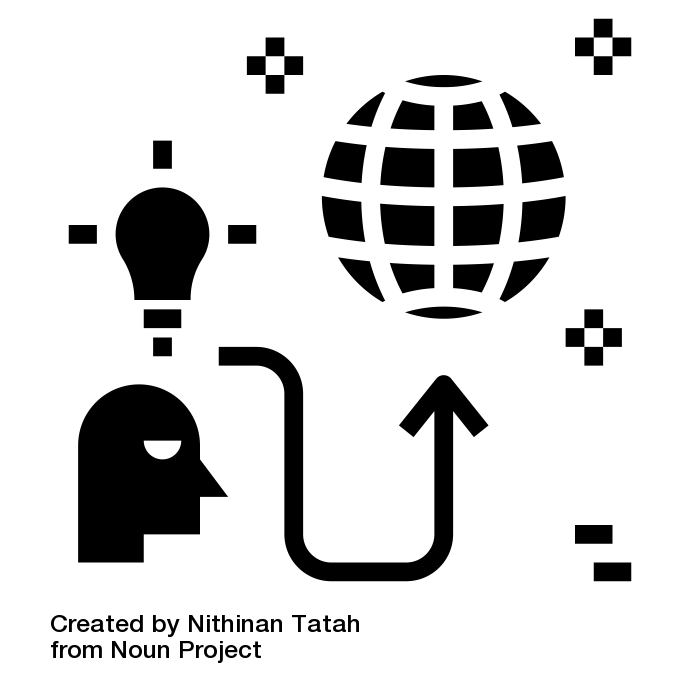 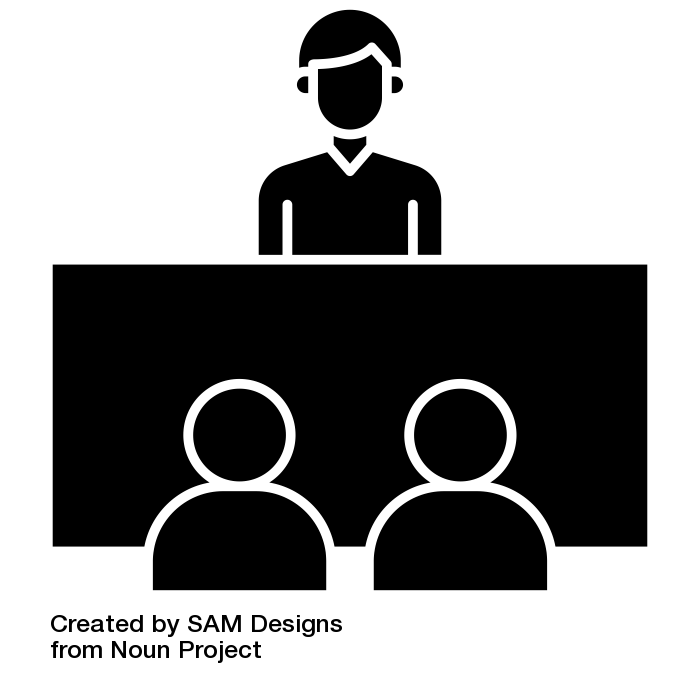 or
Creator’s employer if the work was “made for hire”
The First owner is Author/Creator
These authors can transfer or license any of their exclusive rights.
[Speaker Notes: At the beginning of any project and before signing any contracts for content make sure ownership is clear to all involved parties.]
Works are “made for hire” if:
Prepared by an employee acting within the scope of employment OR
is one of the 9 types of works that a contract can turn into a work made for hire, and a contract was signed before the work was created.
As a contribution to a collective work. 
As a part of a motion picture or other AV work. 
As a translation. 
As a supplementary work. 
As a compilation. 
As an instructional text. 
As a test. 
As an answer material for a test. 
As an atlas
For more information on “Work for Hire” visit: https://www.copyright.gov/circs/circ30.pdf
[Speaker Notes: Its important to be clear when starting any position you understand what your job considers to be work for hire since “scope of employment is vague”]
Copyright Services
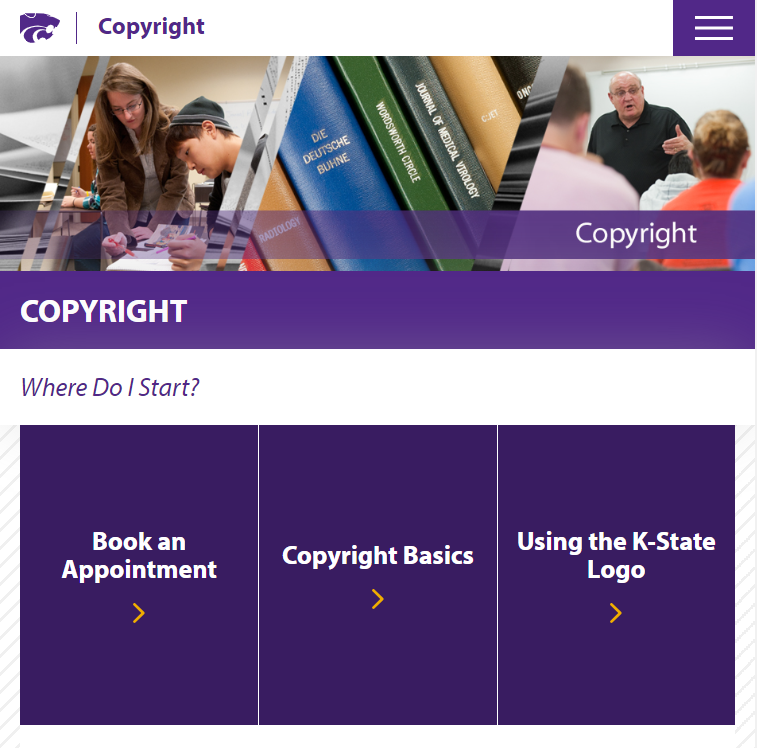 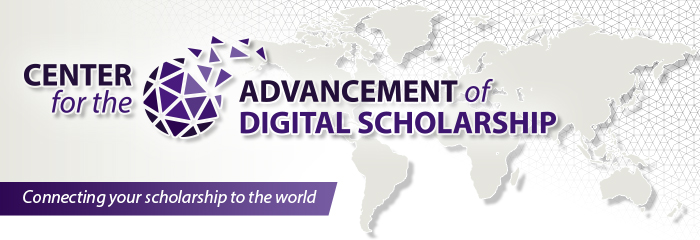 https://www.k-state.edu/copyright/
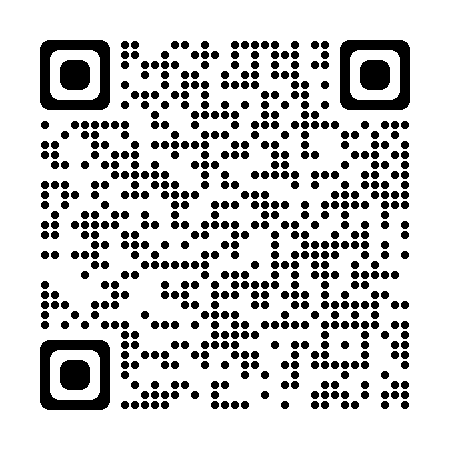 Resources
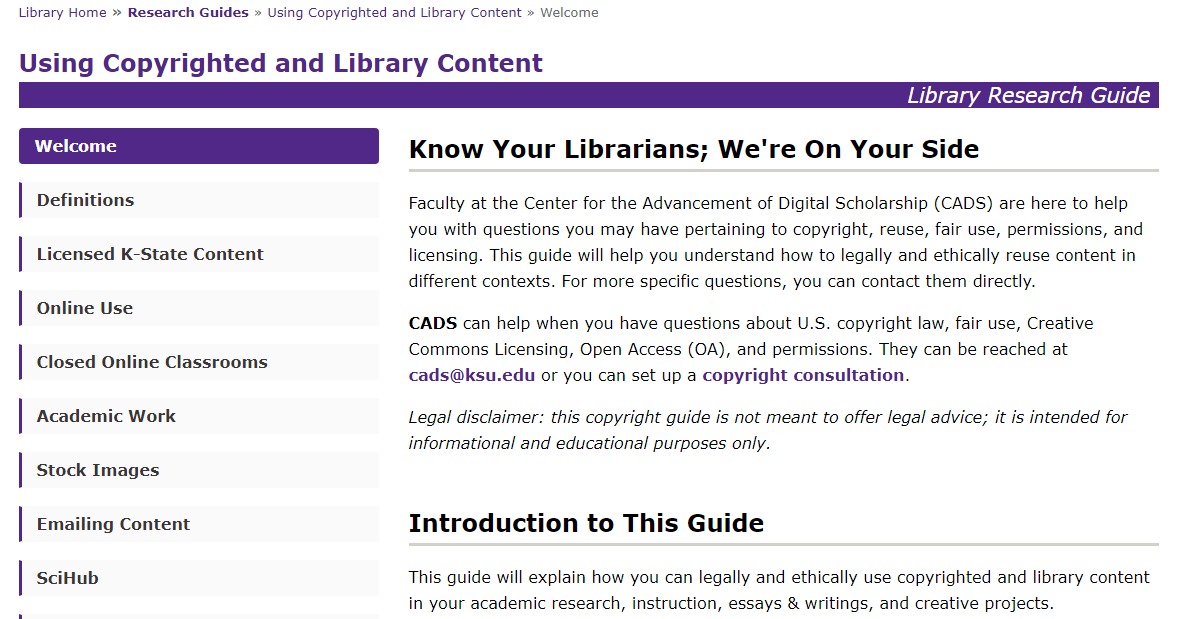 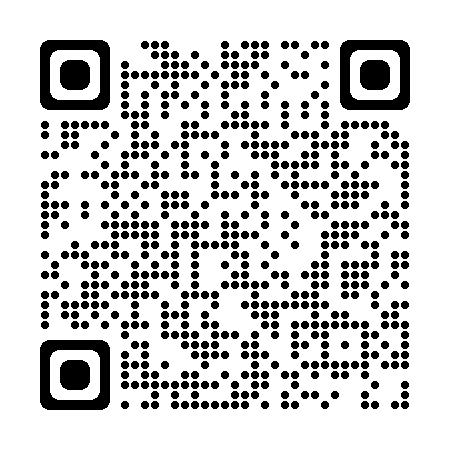 https://guides.lib.k-state.edu/UsingContent
Copyright & Your ETDR
Finding and Using Works for your Studies.
Copyright (Law) vs. Plagiarism (Ethics)
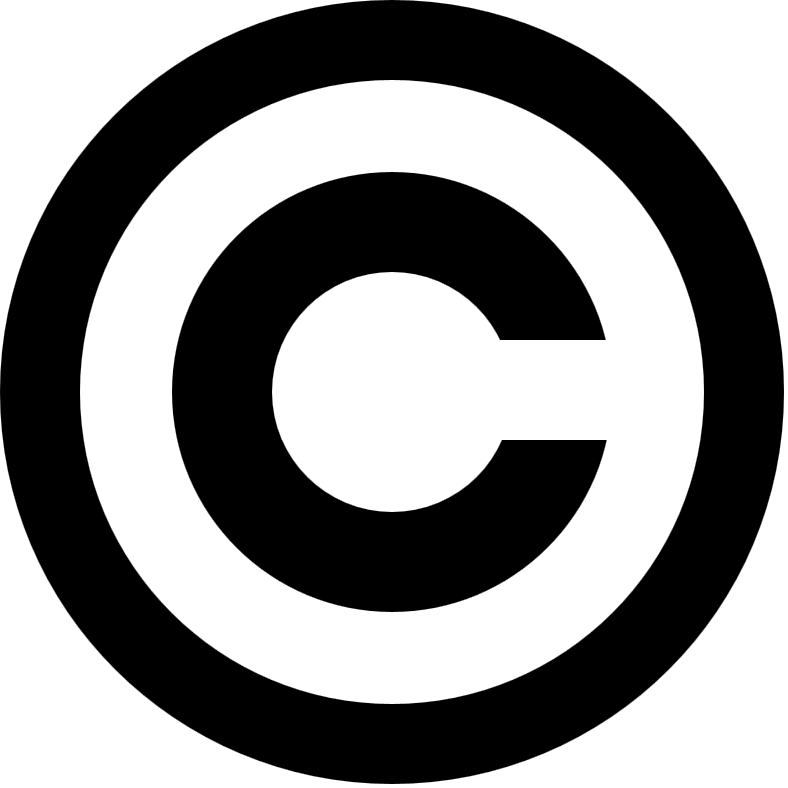 Copyright is a legal concept it’s a codified right with legal penalties.
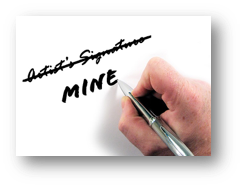 Plagiarism is an ethical issue with academic or professional penalties.
Credit RyanMinkoff
Framework - U.S. Copyright
Does it have copyright protection?
Does it have an existing license that covers my use?
Can I rely on an exemption, such as fair use?
Do I need to seek permission or purchase a license?
Rights
1. Does it have copyright protection?
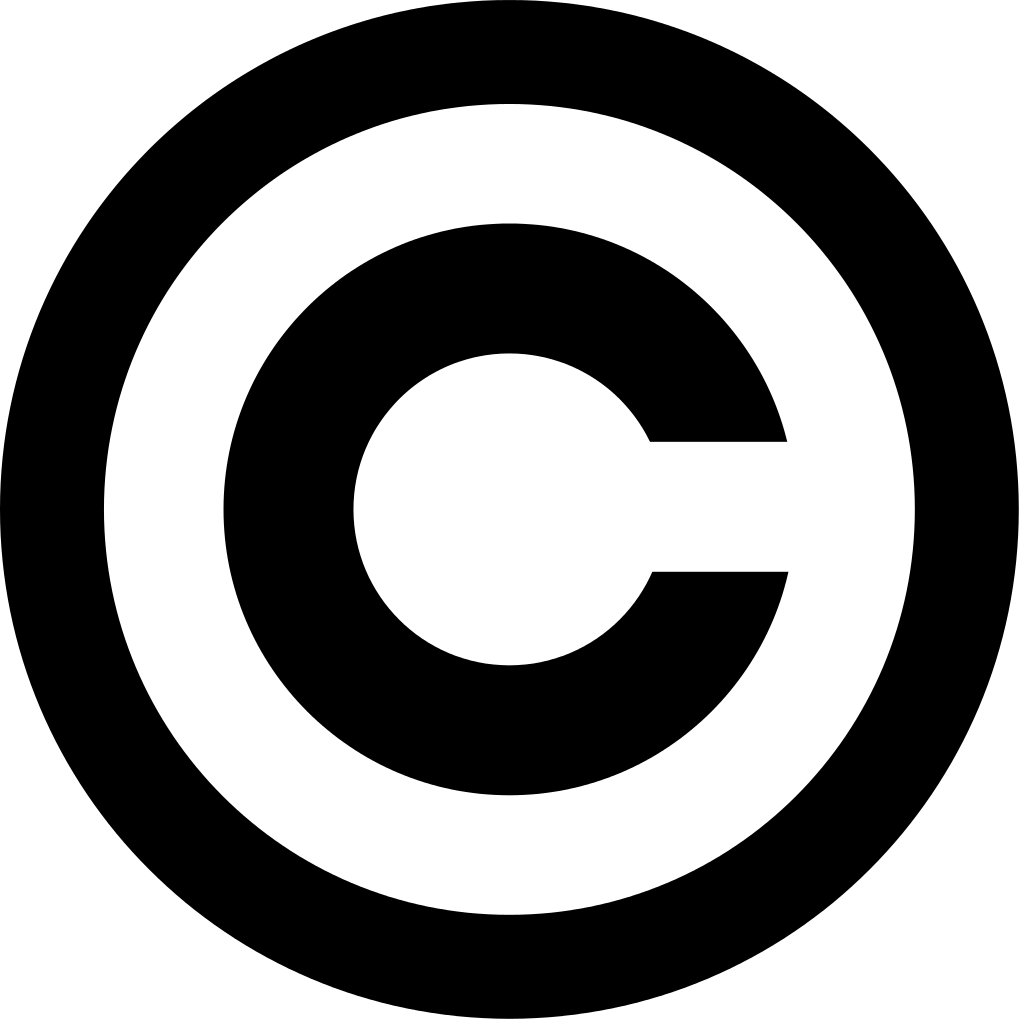 Original
Creative
And Fixed
OR
2. Has the copyright expired?
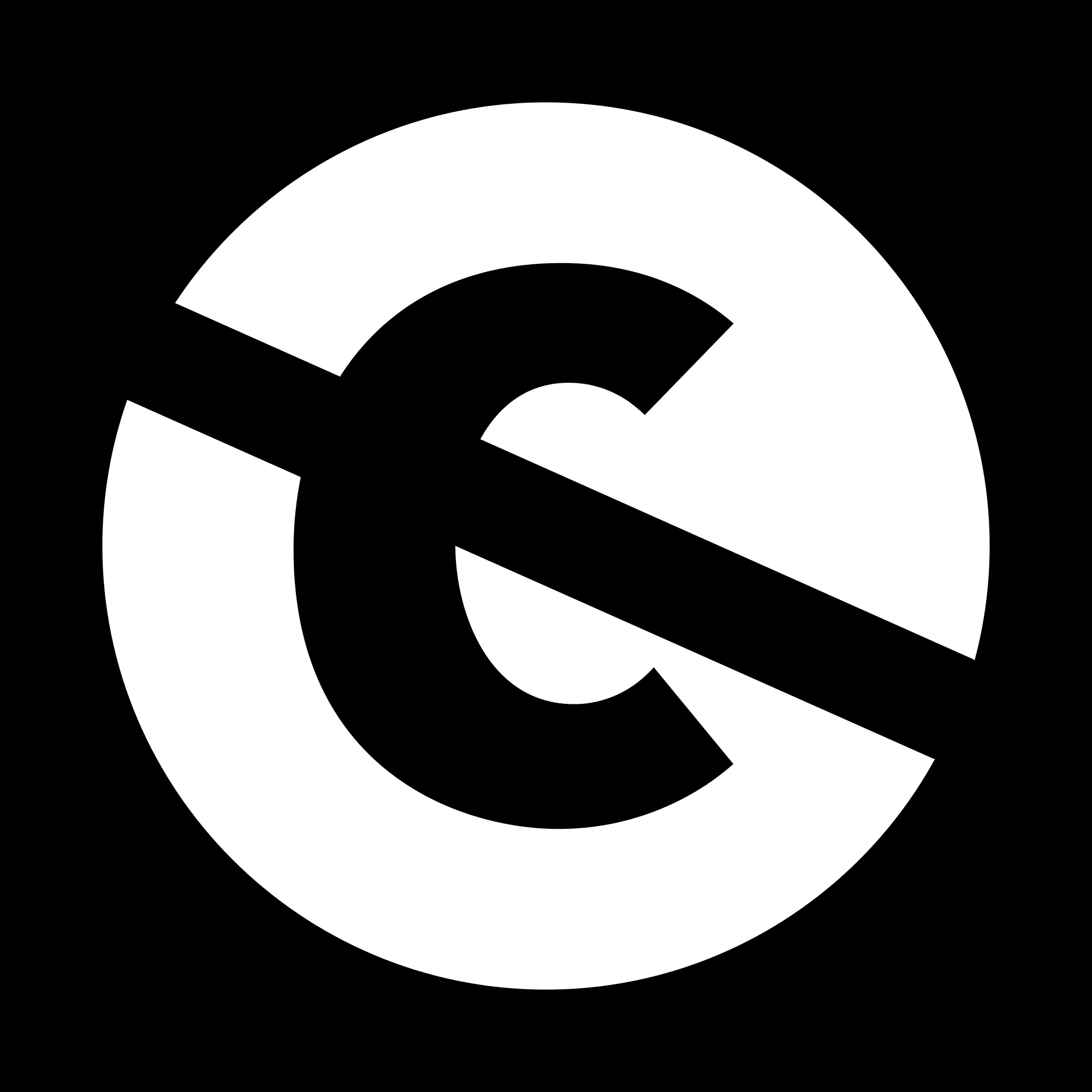 Public Domain
Is the work in the Public Domain?
Works published between 1929 and 1989
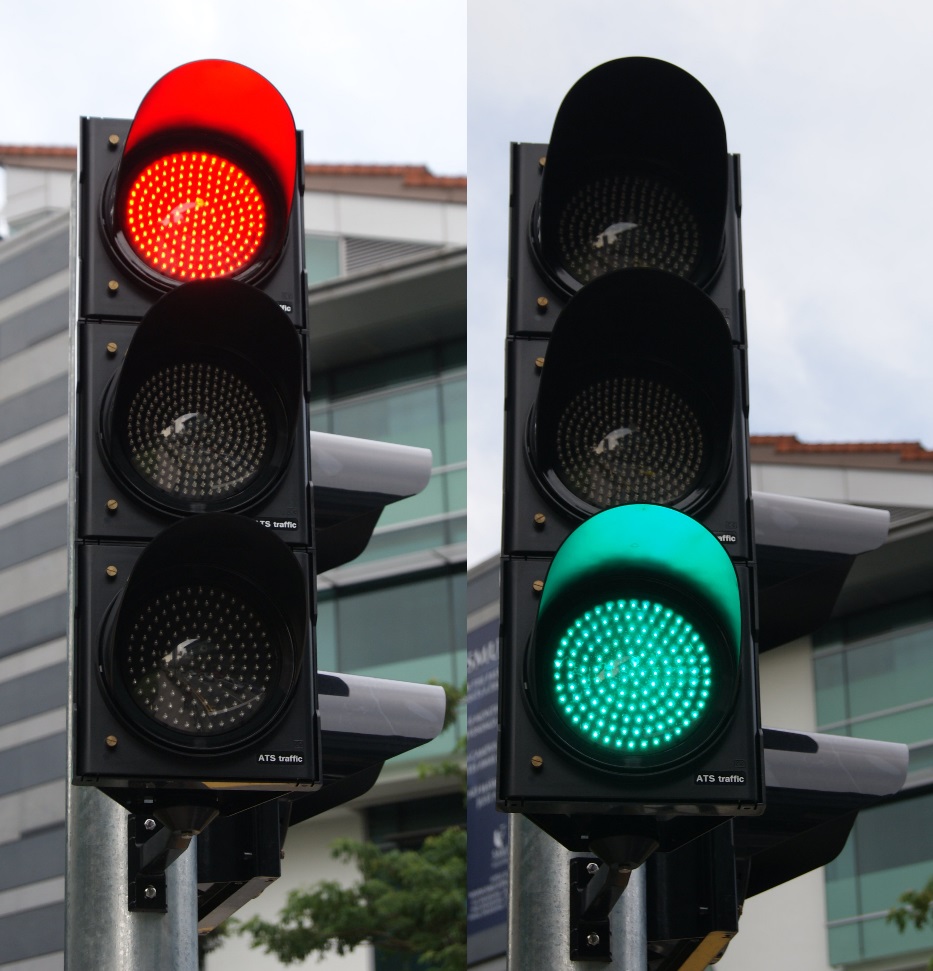 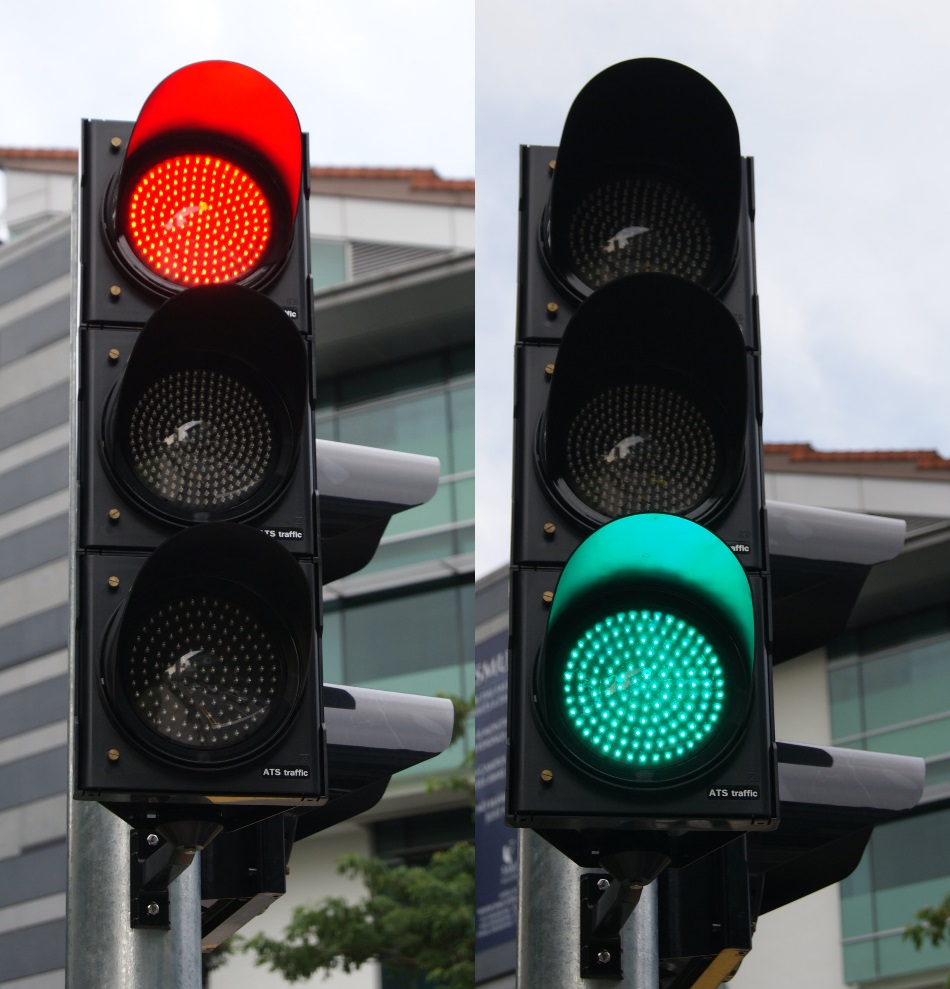 All works published from 1929*
Works created after 1989*
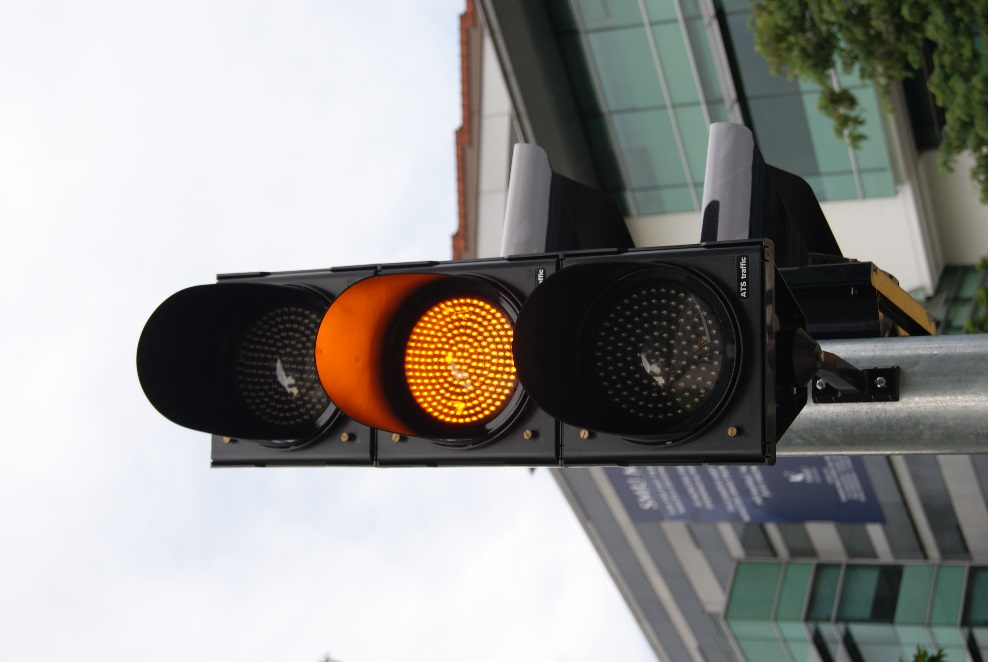 Images courtesy of Jacklee at Wikimedia Commons.
Public Domain Tools
https://copyright.cornell.edu/publicdomain
https://librarycopyright.net/resources/digitalslider/index.html
Helpful Tools
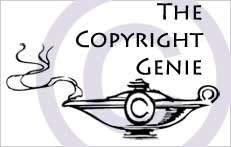 The Copyright Genie



Fair Use Evaluator



Public Domain Slider



Exceptions for Instructors eTool
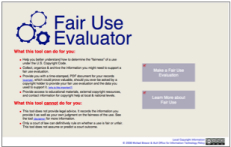 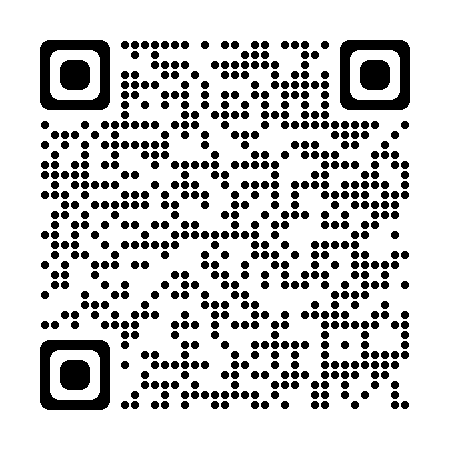 https://librarycopyright.net/resources/
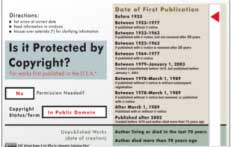 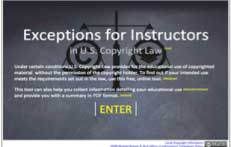 Framework - U.S. Copyright
Does it have copyright protection?
Does it have an existing license that covers my use?
Can I rely on an exemption, such as fair use?
Do I need to seek permission or purchase a license?
3. Do any user’s rights, such as fair use, apply?
Fair use (107) can be used for purposes such as: 
criticism, 
comment, 
news reporting, 
teaching (including multiple copies for classroom use), 
scholarship, 
or research
Fair Use Basics
Fair Use EvaluatorHighly Recommend Learning More About Fair Use and How to Use It
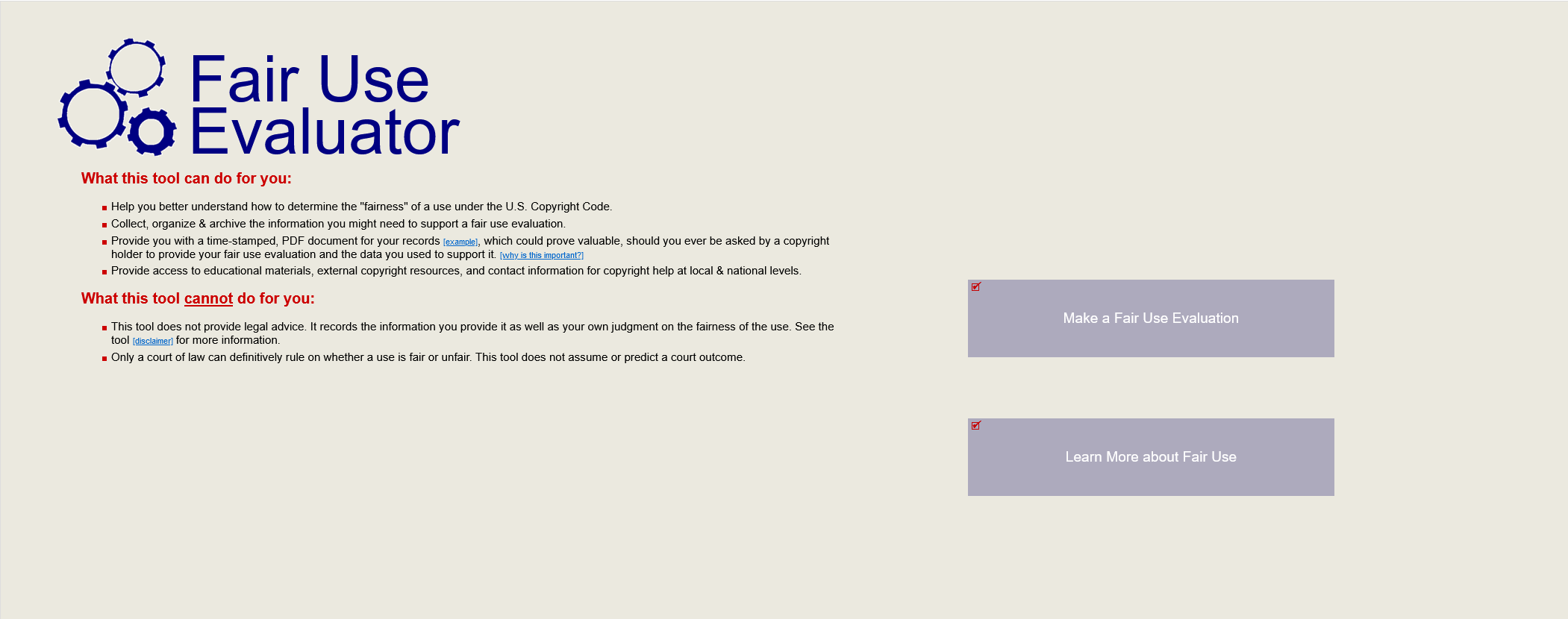 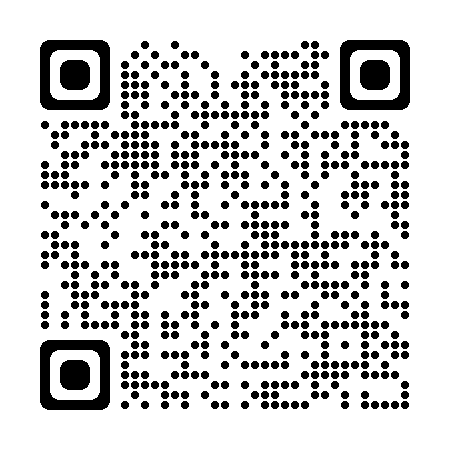 Copyright, Licenses and Transfers
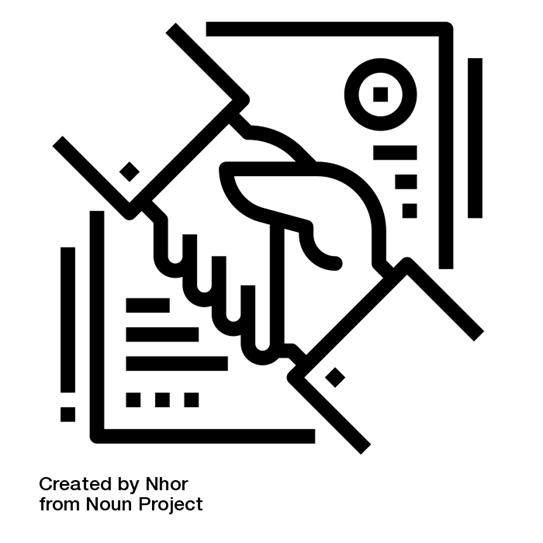 Contracts/agreements that permits authority to own, do, or use something.
© is a bundle of rights
Rights holders can transfer or license any of their exclusive rights, including portions of those rights.
Does transferring a physical object transfer copyright in that object?--No
Public Licenses
Rights holder - Licensor
Everybody else - Licensee






Public, or open licenses last until the work enters the public domain at the end of the copyright term.
(Unless termination rights are exercised)
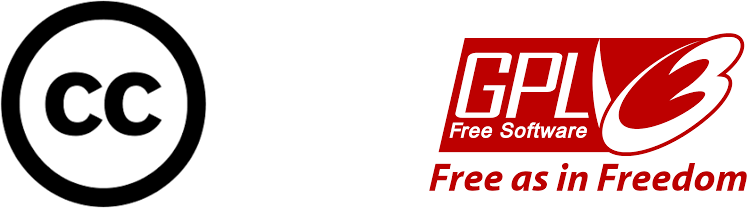 How to Use Tables Charts & Graphs in Your ETDR and Publications
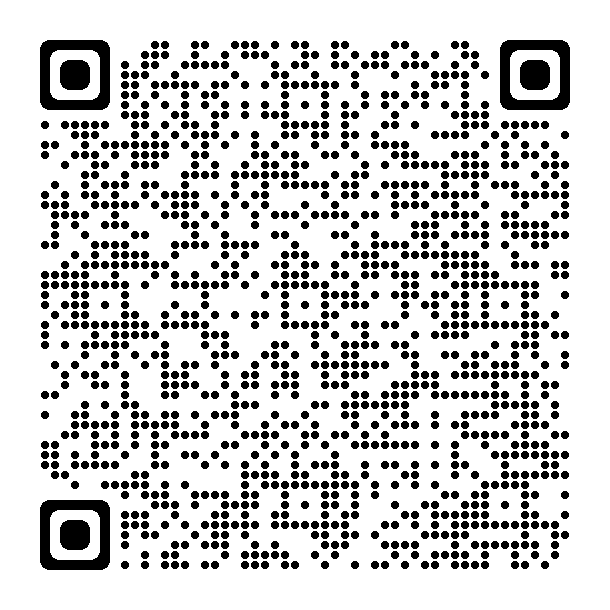 GOOD. “Transparency: Who Is Coming to America?,” May 7, 2009. https://www.good.is/infographics/transparency-who-is-coming-to-america.
https://deepblue.lib.umich.edu/bitstream/handle/2027.42/83329/copyrightability_of_tables_charts_and_graphs.pdf?sequence=1&isAllowed=y
Publishing & Your ETDR
Make sure you read your license agreement.
Questions about these topics:
Graduation procedures, requirements and deadlines
ETDR fees
Embargo (request for delayed publication in K-REx)
Commencement

Questions about these topics:
Templates and formatting your ETDR
Reviewing your ETDR and supplemental files
Working with image or audio files
Converting your Word or LaTeX file to PDF
Logging into K-REx to submit your ETDR
Graduate School
119 Eisenhower Hall
785-532-6191 or 800-651-1816
grad@k-state.edu



 IT Help Desk
 Students Should Fill out the ETDR Request Form 
785-532-7722 or 800-865-6143
helpdesk@k-state.edu
ETDR HELP
Key Functions of Scholarly Communication
Registration - to establish that work had been undertaken by individuals or groups of researchers at a particular time, and thus their claim to precedence;
Certification - to establish the validity of the findings;
Dissemination - to make scholarly works and their findings accessible and visible;
Preservation - to ensure that the 'records of science' are preserved, and remain accessible, for the long term.

What about Evaluation?
Directorate-General for Research and Innovation (European Commission) - Future of scholarly publishing and scholarly communication
Key Actors
The researchers, of course!

Research institutions (in particular universities)

Research funders and policy makers

Publishers and other providers

Society at large (practitioners, educators, citizen scientists, decision makers, patients and other users of reliable knowledge, etc.
Directorate-General for Research and Innovation (European Commission) - Future of scholarly publishing and scholarly communication
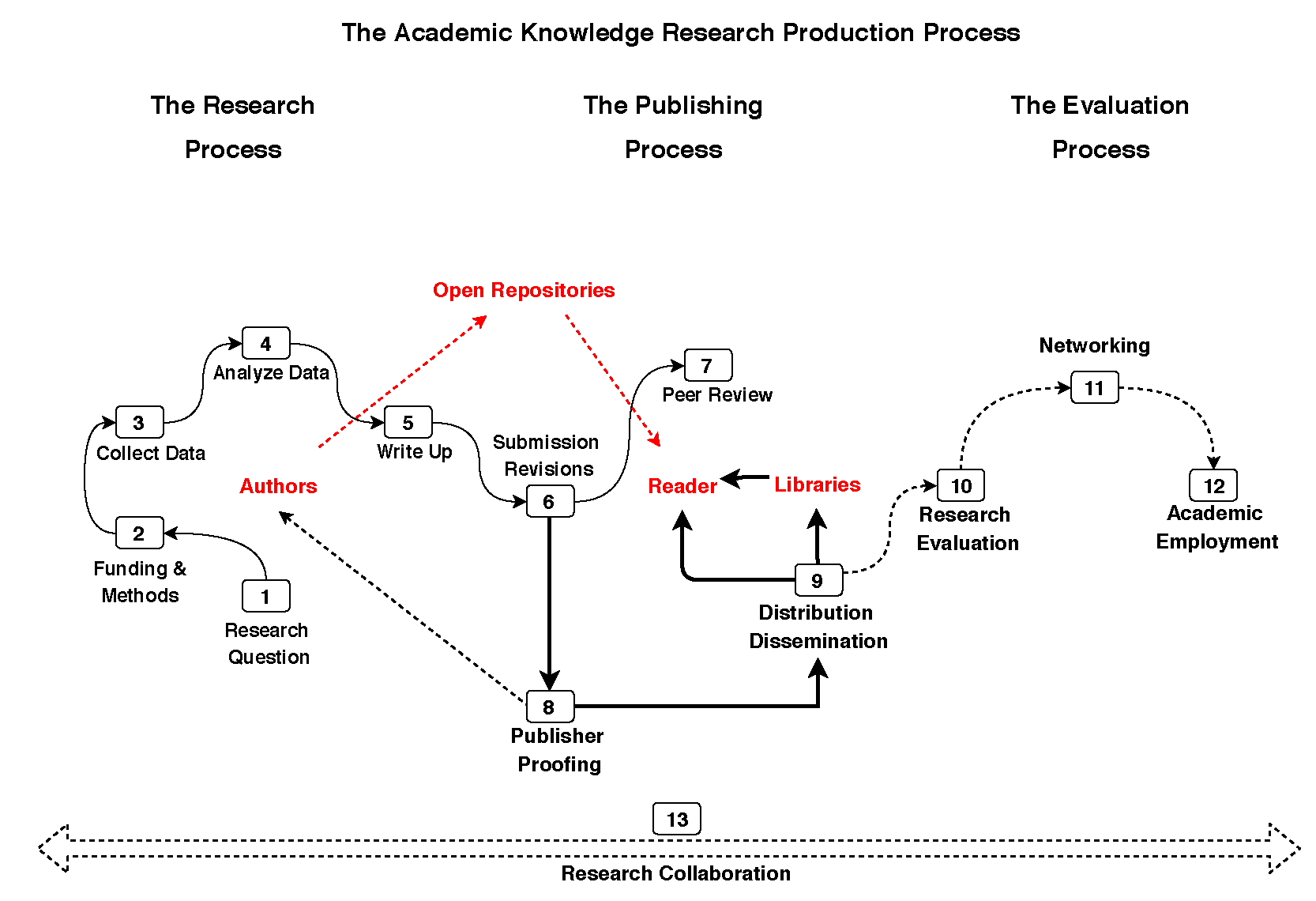 The Academic Knowledge 
Production Process
The Research Process
Alejandro Posada, George Chen. Inequality in Knowledge Production: The Integration of Academic Infrastructure by Big Publishers. Leslie Chan; Pierre Mounier. ELPUB 2018, Jun 2018, Toronto, Canada. 〈10.4000/proceedings.elpub.2018.30
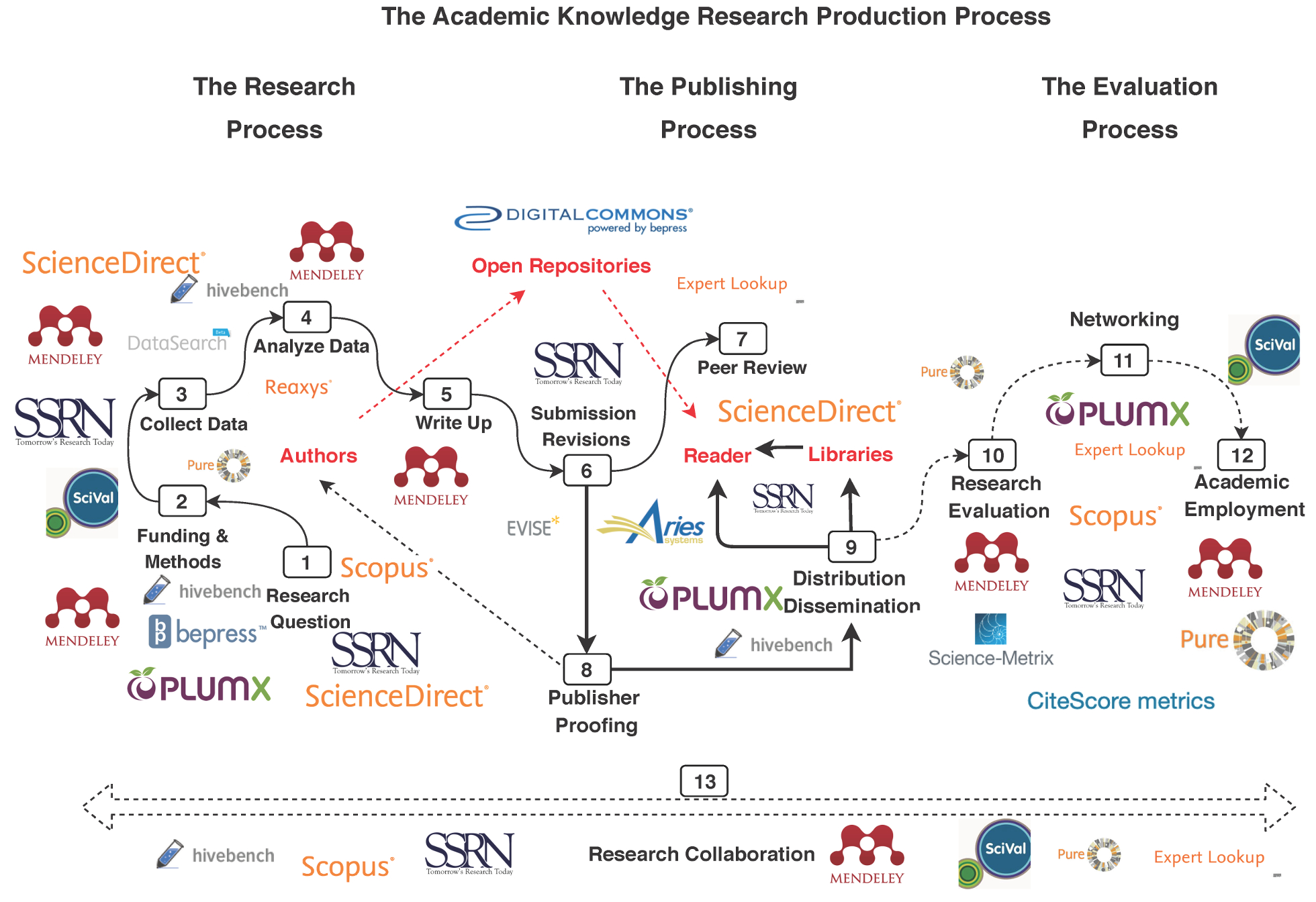 The Academic Knowledge 
Production Process
Alejandro Posada, George Chen. Inequality in Knowledge Production: The Integration of Academic Infrastructure by Big Publishers. Leslie Chan; Pierre Mounier. ELPUB 2018, Jun 2018, Toronto, Canada. 〈10.4000/proceedings.elpub.2018.30
Question: Does more OA in a Hybrid Journal mean it has a lower subscription price?
Publishing Business Models
Rights Management
Payment
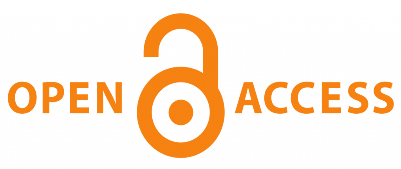 HYBRID
Payment
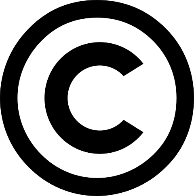 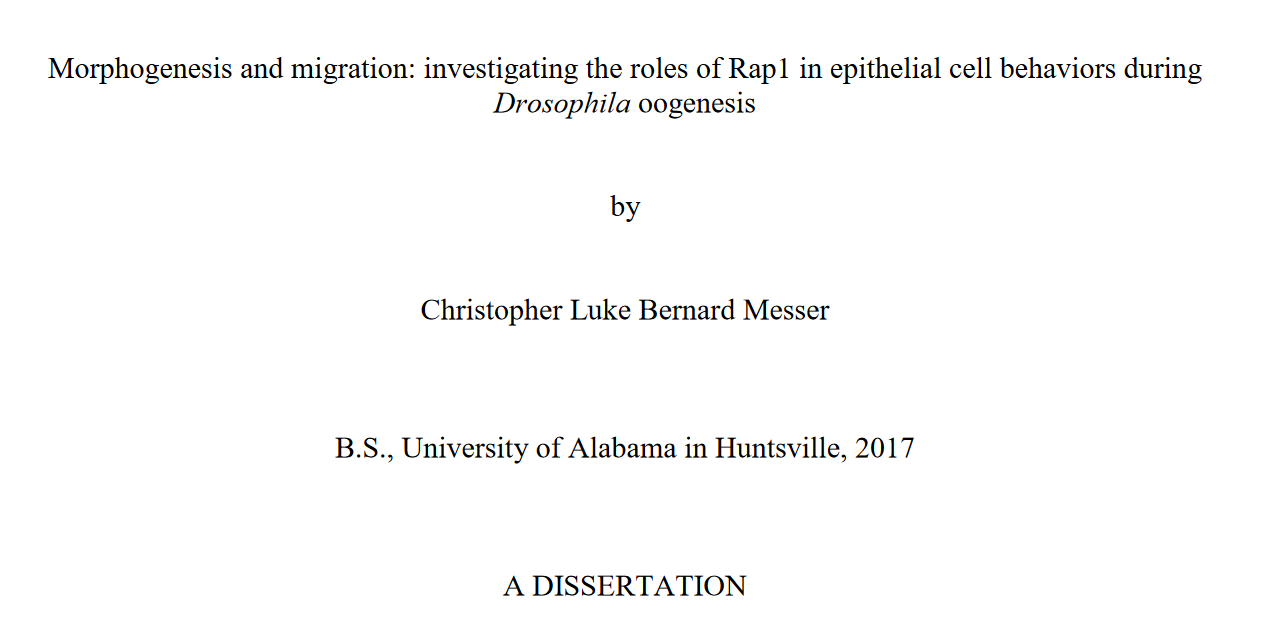 Copyright for an ETDR
All Rights Reserved by Author
Item is protected by copyright and/or related rights. You are free to use this Item in any way that is permitted by the copyright and related rights legislation that applies to your use. For other uses you need to obtain permission from the rights-holder(s).
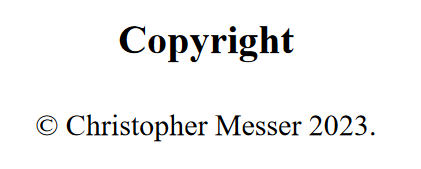 Subscription Journal Article
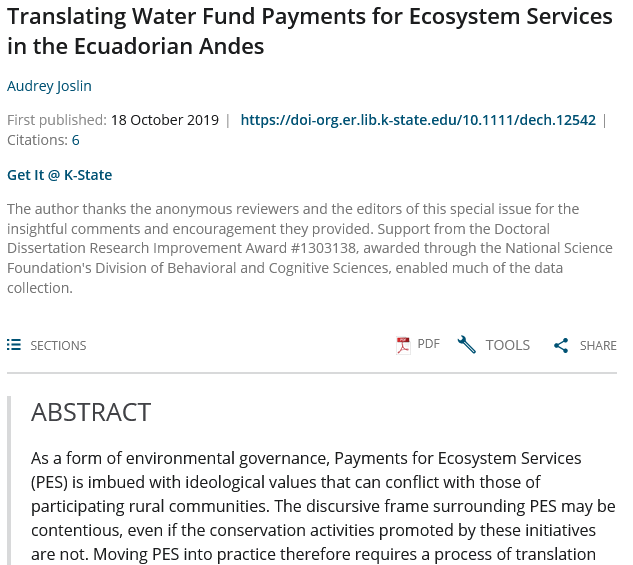 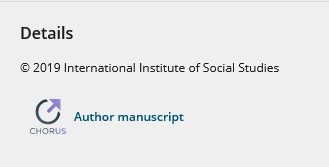 All Rights Reserved by Publisher
Item is protected by copyright and/or related rights. You are free to use this Item in any way that is permitted by the copyright and related rights legislation that applies to your use. For other uses you need to obtain permission from the rights-holder(s).
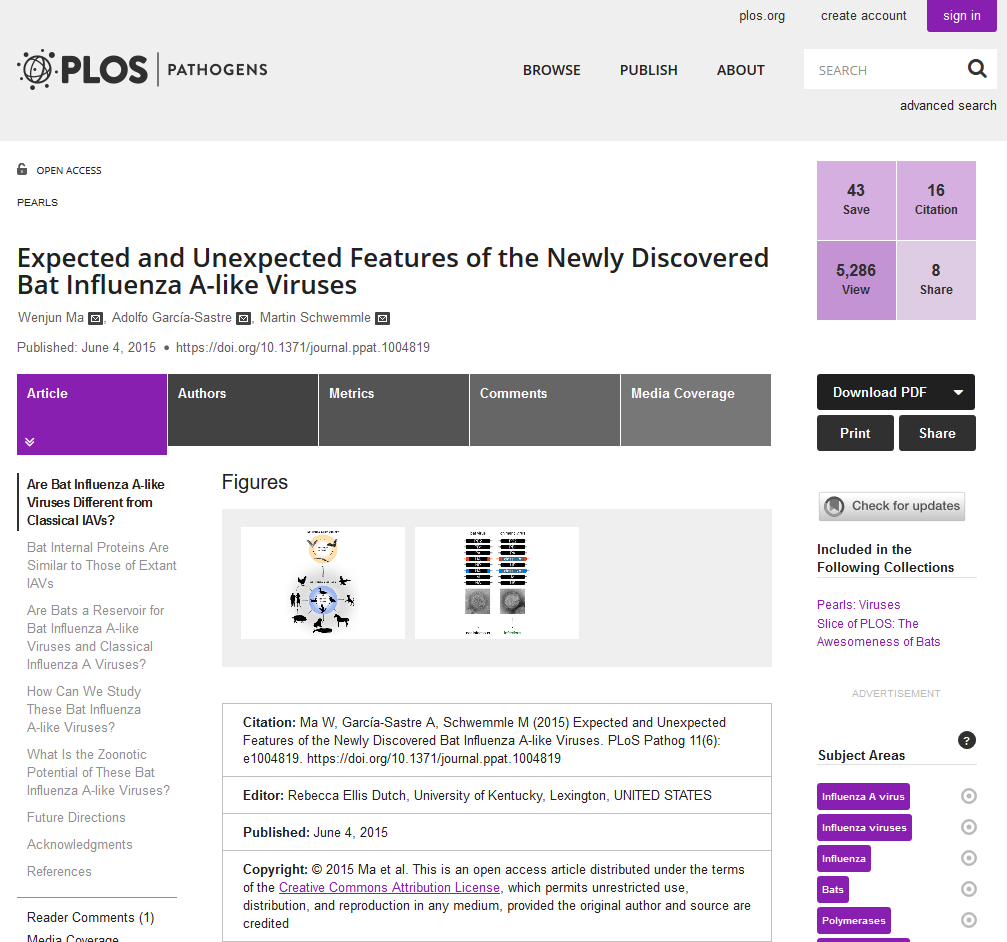 Gold-APC Open Access
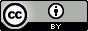 Creative Commons BY
 Share — copy and redistribute the material in any medium or format
Adapt — remix, transform, and build upon the material for any purpose, even commercially.
Rights Map
Gold-APC
Or
Diamond OA
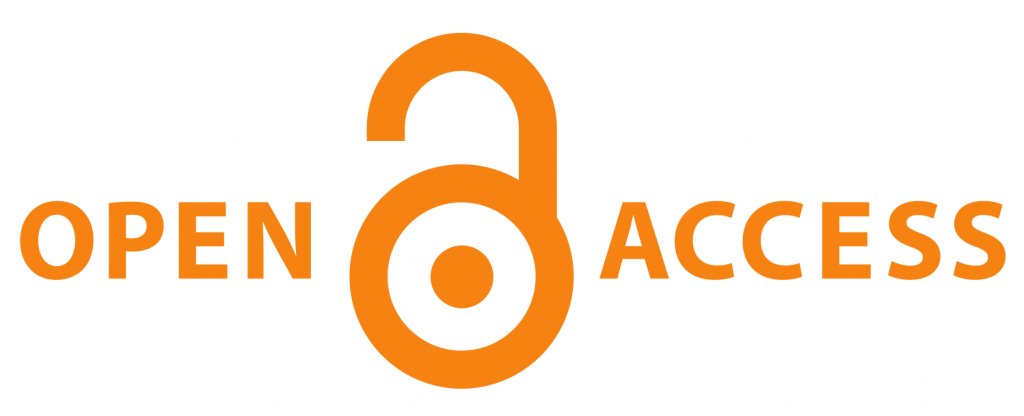 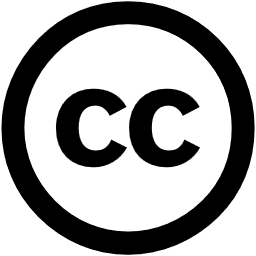 FREE to
ALL
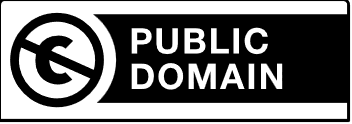 SOME Rights Reserved
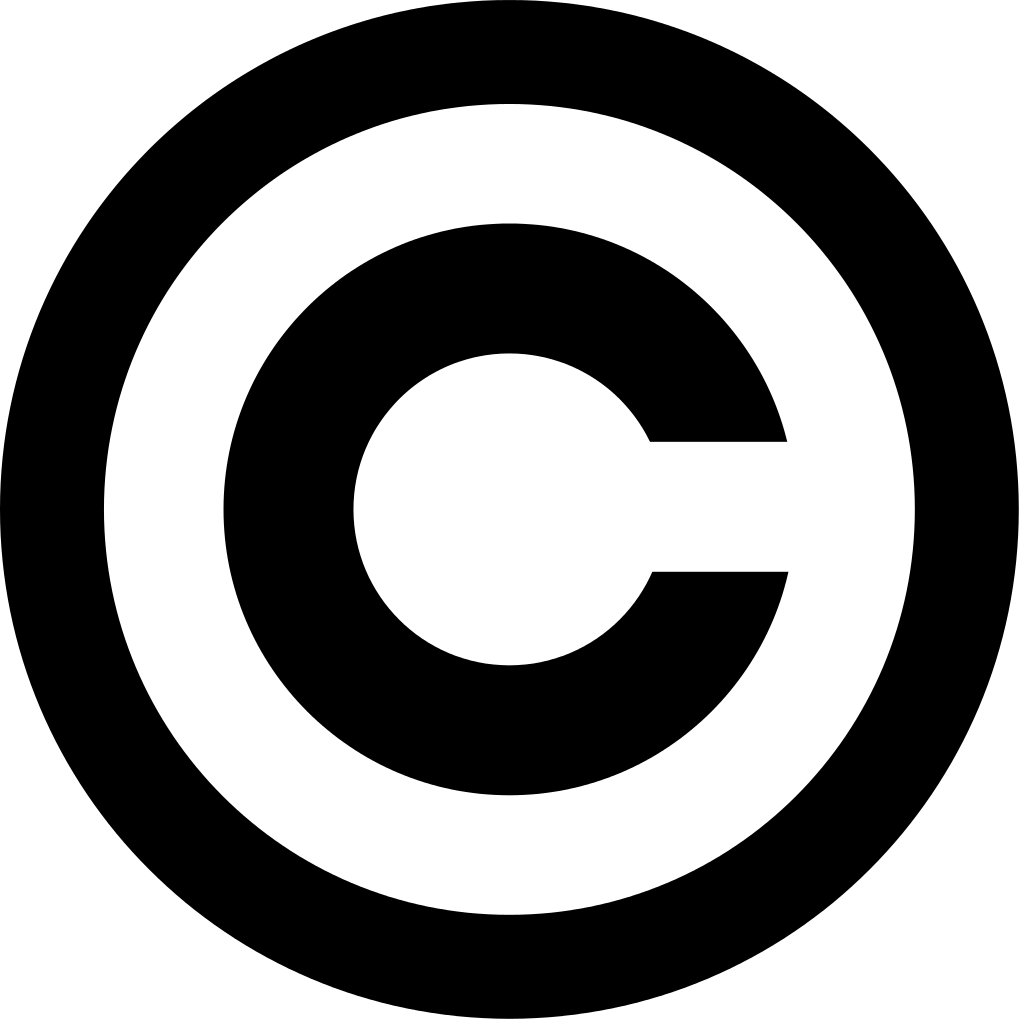 Public Doman
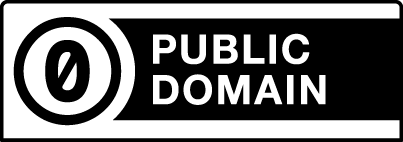 Time Passes or Creative Commons 0
ALL Rights Reserved
What is Open Access?
Open-access (OA) literature is digital, online, free of charge, and free of most copyright and licensing restrictions.
What makes it possible is the internet and the consent of the author or copyright-holder. 

-Peter Suber, Director of the Harvard Office for Scholarly Communication
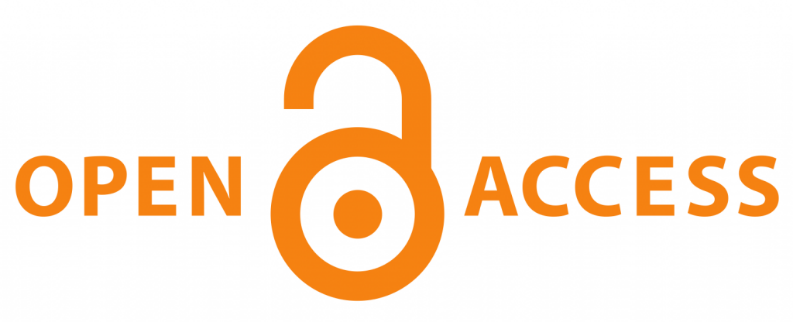 “Open Access” is an Umbrella Concept
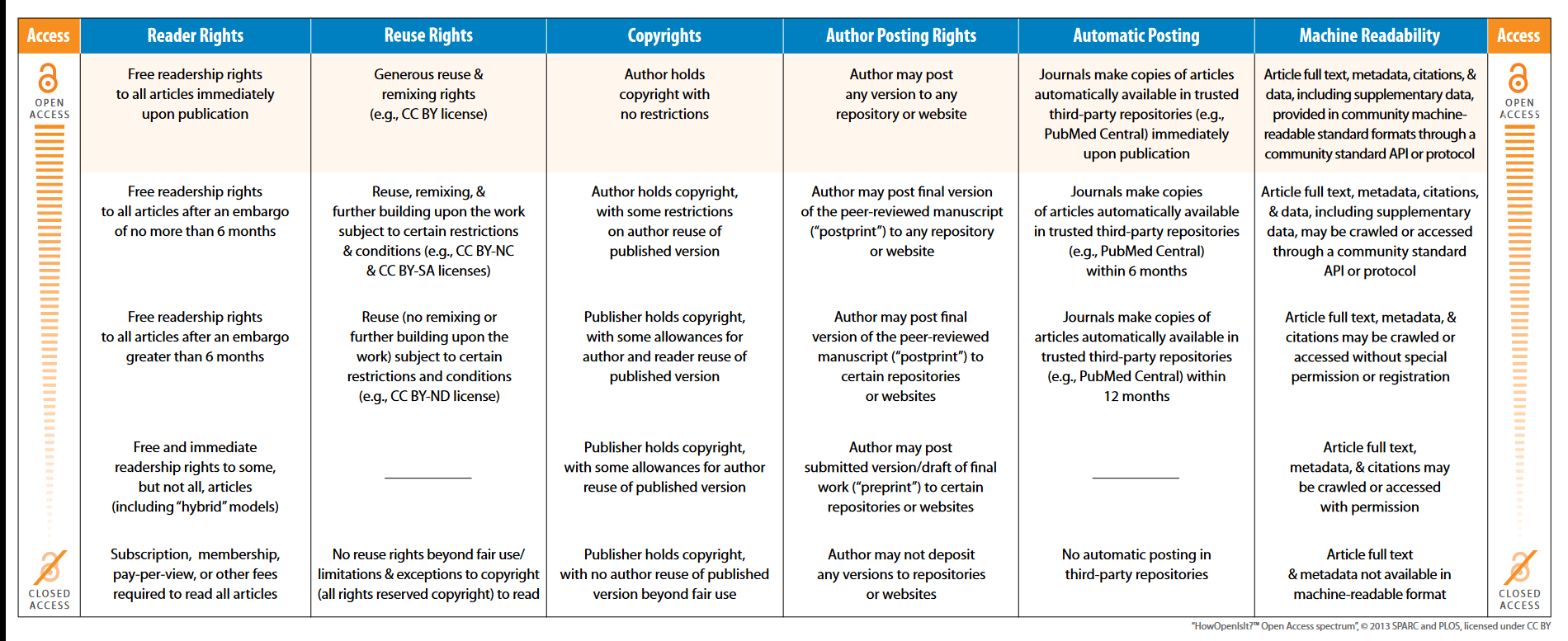 Open Access Types
Green OA, Also known as self-archiving – The sharing through self-archiving a copy of an article through a digital repository or pre-print service like arXiv.
Gold OA – Research outputs which are published to be open, forever to be freely read, and usually licensed with an open license.
Diamond OA – Gold OA except explicitly conveys there is no Article Processing Charge (APC) to publish.
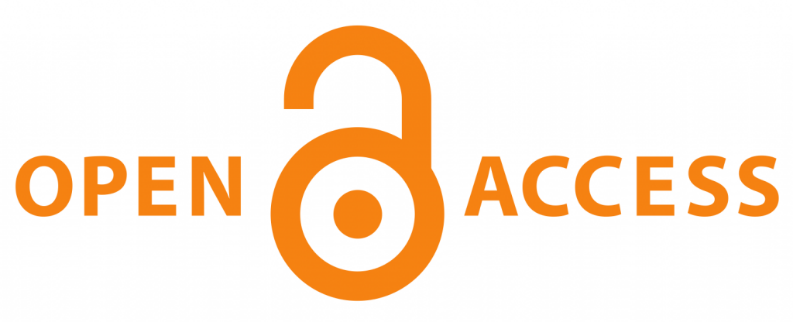 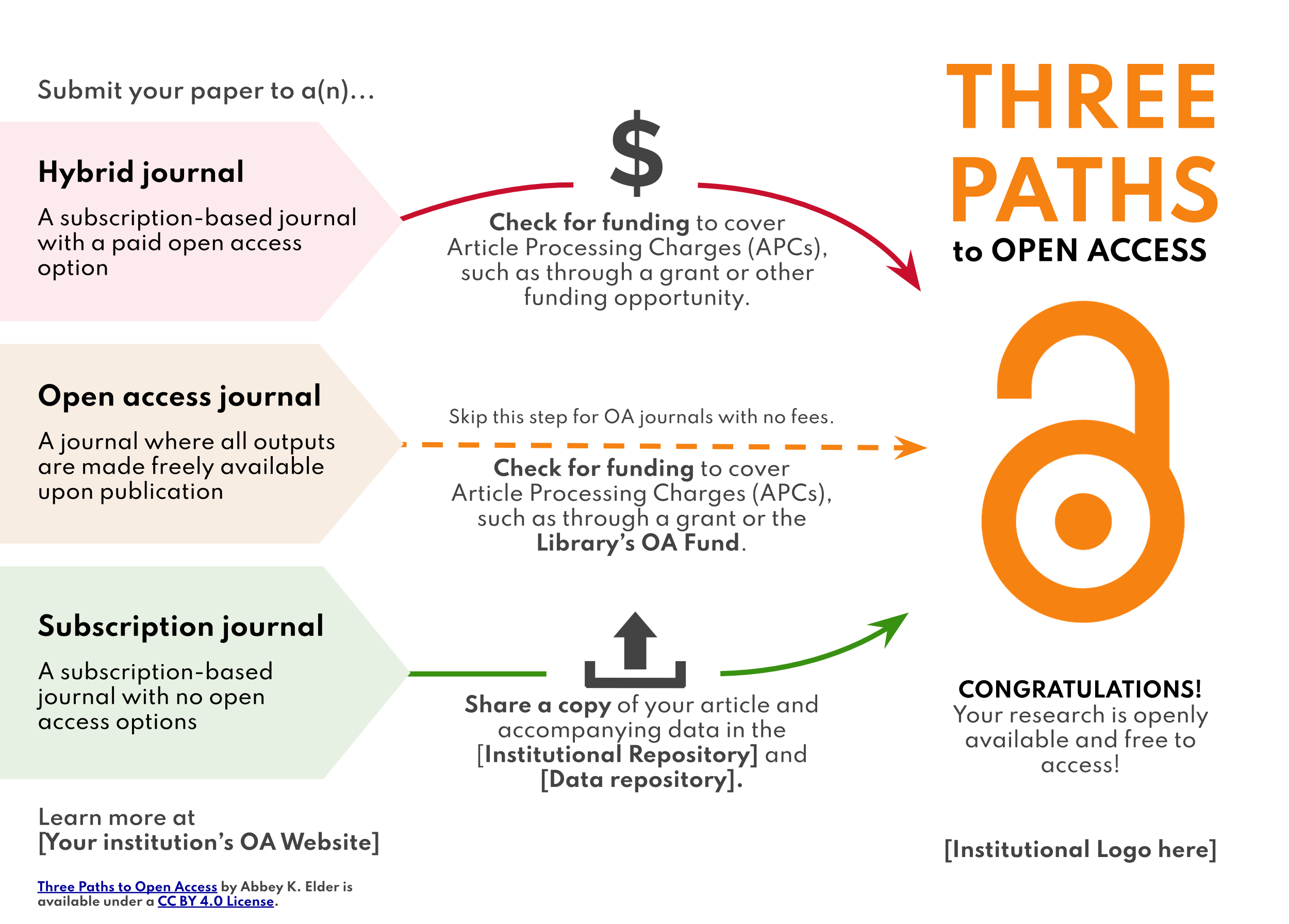 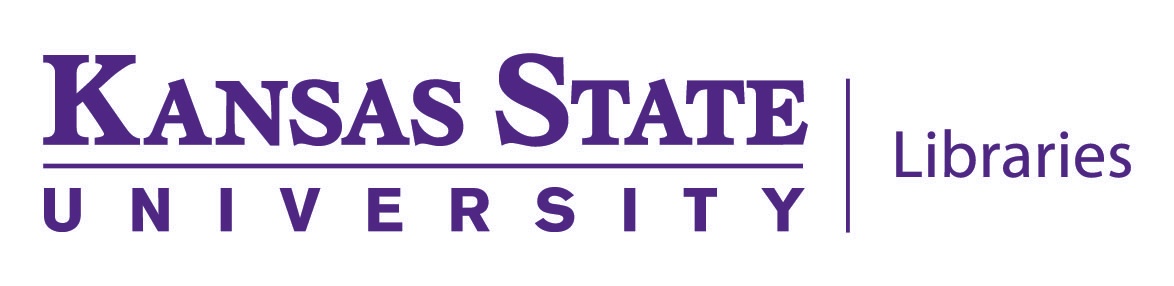 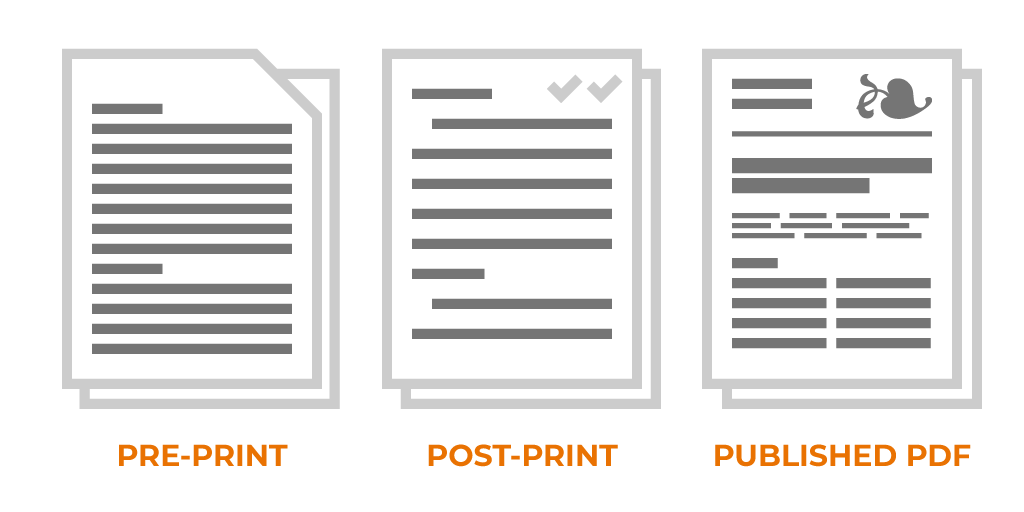 Green Open Access/
Self-Archiving
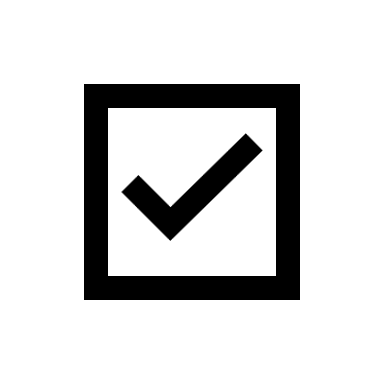 Submitted Manuscript
Repository
Pre-print servers
Social Networks
Personal Website
Accepted Manuscript
Repository
Personal Website
Social Networks (Maybe)
Embargo
Version of Record
Email to Colleague
Green Open Access/
Self-Archiving
Almost every large journal publisher has a self-archiving policy explaining what authors can do with their:
Preprint/Submitted Manuscript
Accepted Manuscript
Version of Record
Publishing & Your ETDR
Elsevier Policies—Article sharing
Preprint/Submitted Manuscript
Author's Accepted manuscript
This is the author's own write-up of research results and analysis that has not been peer reviewed, nor had any other value added to it by a publisher (such as formatting, copy-editing, technical enhancements and the like).
Authors can share their preprint anywhere at any time
An accepted manuscript is the manuscript of an article that has been accepted for publication and which typically includes author-incorporated changes suggested during submission, peer review and editor-author communications. They do not include other publisher value-added contributions such as copy-editing, formatting, technical enhancements and, if relevant, pagination.
After the embargo period
What about Evaluation?
The global research architecture characterized and structured by an unlimited quest for rankings 

Metrics like the Journal Impact Factor (JIF) and journal acceptance rates create and drive artificial scarcity

Creates avenues for competition among researchers, departments, universities, and even whole countries

Hiring, Tenure, Promotion, Grants, and much, much more
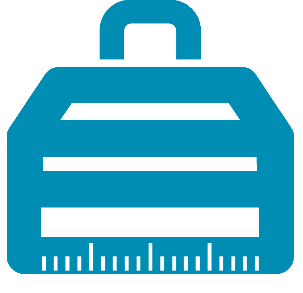 Explore Metrics Through the Metrics Toolkit 
https://www.metrics-toolkit.org/
[Speaker Notes: An international problem, not just national or local to K-State
Scholarly communications cycle that applies to many disciplines, especially in the STEM fields:
Governments provide most of the funding for research
Researchers publish their findings without the expectation of compensation in the interest of advancing human knowledge
Through the process of peer review, researchers review each others work for free
Once published, those that contribute to research (from taxpayers to the institutions that support the research itself) have to pay again to access the findings. Though research is produced as a public good, it isn’t available to the public who paid for it (SPARC)]
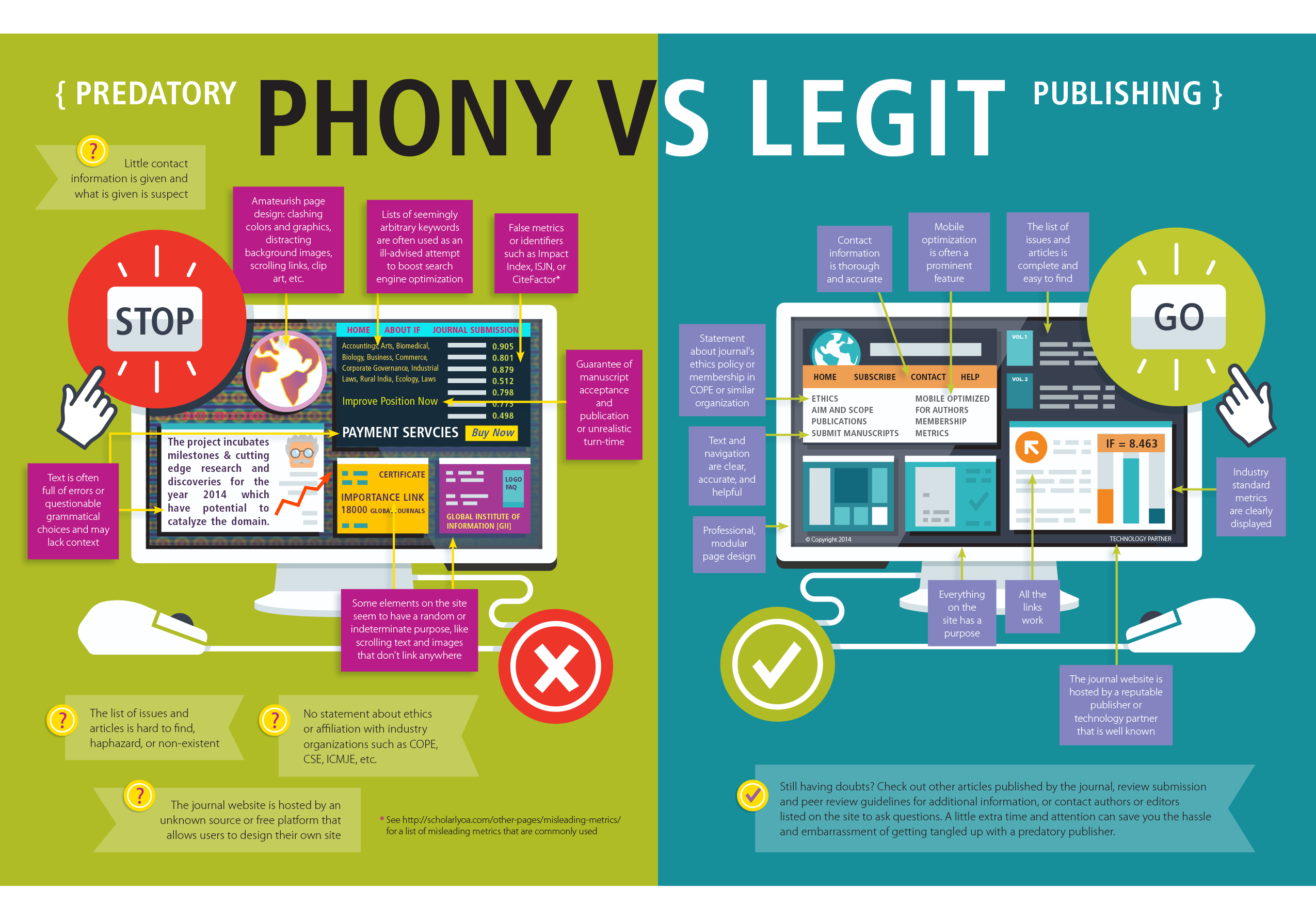 Evaluating Scholarly Journals infographic from FrontMatter by Allen Press / CC BY ND NC 3.0
Predatory Publishing
What makes a journal good or acceptable?
Impact Factor?
Indexed?

Just Remember,
Think
Check
Submit
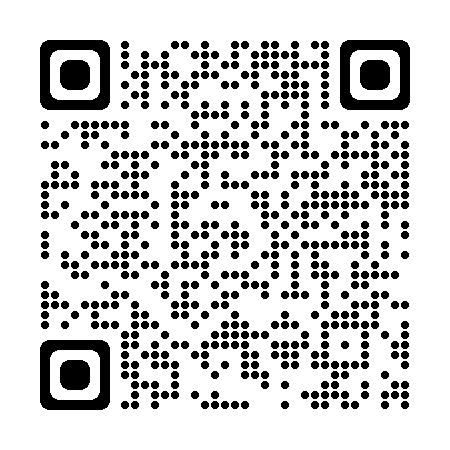 Attr: Drew Tarvin
Copyright Services
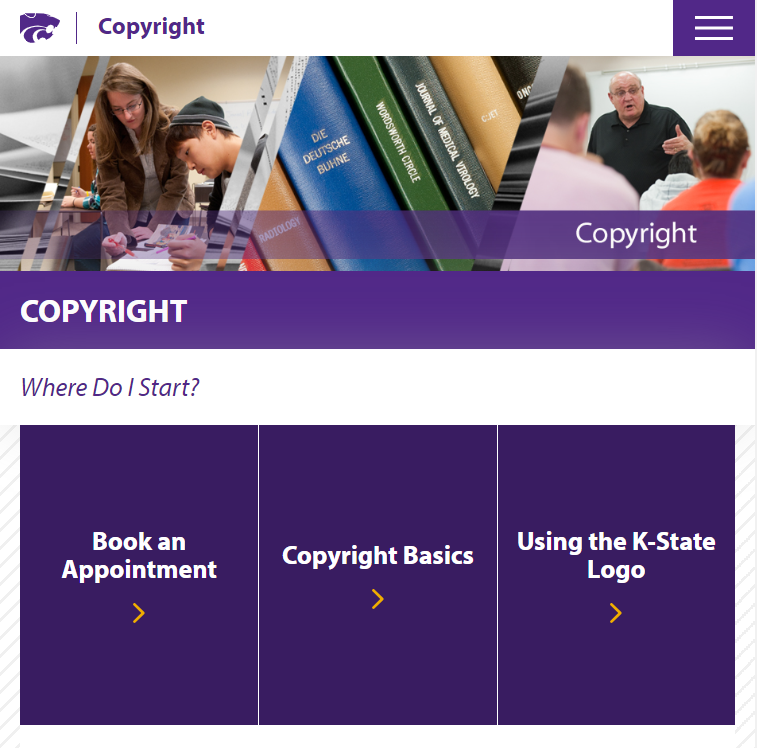 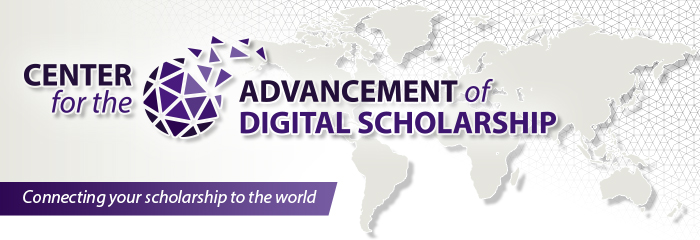 https://www.k-state.edu/copyright/
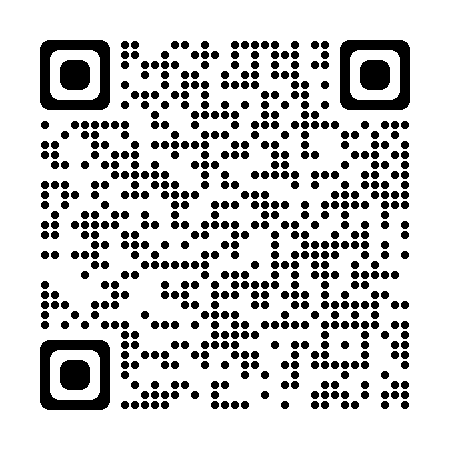